Figure 2. Traces showing the trajectories of hand movements under three behavioral conditions: normal starting position ...
Cereb Cortex, Volume 15, Issue 7, July 2005, Pages 929–937, https://doi.org/10.1093/cercor/bhh193
The content of this slide may be subject to copyright: please see the slide notes for details.
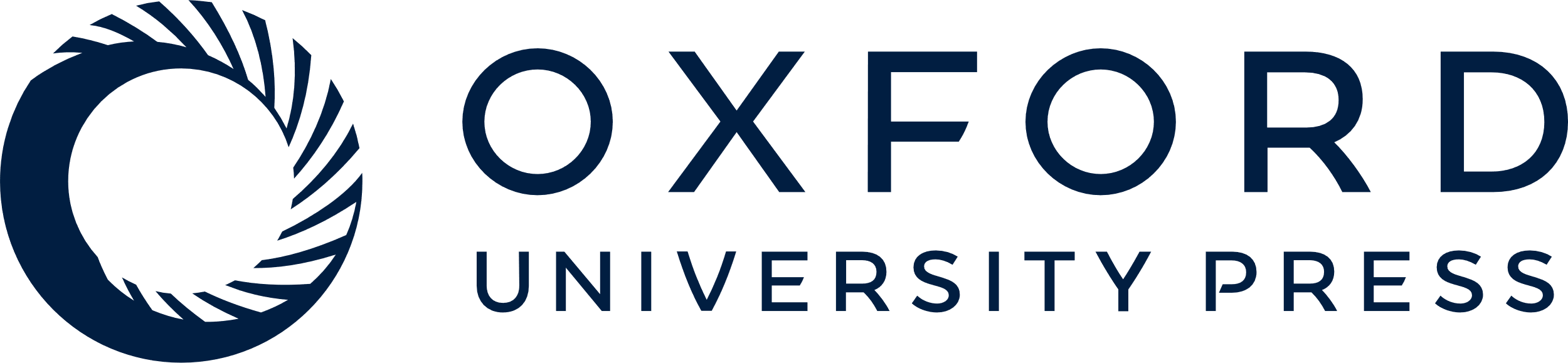 [Speaker Notes: Figure 2. Traces showing the trajectories of hand movements under three behavioral conditions: normal starting position under the normal viewing condition (left); normal starting position under the inverted viewing condition (middle); and right- or left-shifted starting position under the normal viewing condition (right).


Unless provided in the caption above, the following copyright applies to the content of this slide: Cerebral Cortex V 15 N 7 © Oxford University Press 2004; all rights reserved]